Social Studies
Nassau County Assistant Superintendents’ Meeting
October 17, 2018
Changes in Social Studies
Overview of Frameworks vs. Core Curriculum
The Exam and Timeline
What Needs to Be Done?
Overview of the Framework vs. Core Curriculum
Core Curriculum v. The Framework
Core Curriculum
Framework
New York State Learning Standards for Social Studies (1998)
History of the United States and New York
World History
Geography
Economics
Civics, Citizenship and Government
FrameworkIncorporate 6 Social Studies PracticesIntroduced in Kindergarten and Continue through grade 12
Gathering, Using and Interpreting Evidence
Chronological Reasoning and Causation
Comparison and Contextualization
Geographic Reasoning
Economics and Economic Systems
Civic Participation
ss-framework-k-8a2
ss-framework-k-8a2
ss-framework-9-12
FrameworkCommon Core Literacy Skills for Social Studies
Reading Standards:
Key Ideas and Details
Craft and Structure
Integrating Knowledge and Ideas
Range of Reading and Level of Text Complexity
Writing Standards:
Text Types and Purposes
Production and Distribution of Writing
Research to Build and Present Knowledge
Range of Writing
Speaking and Listening Standards:
Comprehension and Collaboration
Presentation of Knowledge and Ideas
Framework
Encompasses 
three major 
shifts in 
Instruction
Shift #1:Focus on Conceptual Understandings
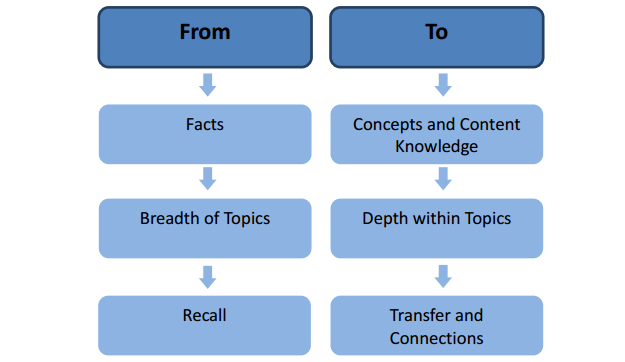 Shift #2: Foster Student Inquiry, Collaboration and Informed Action
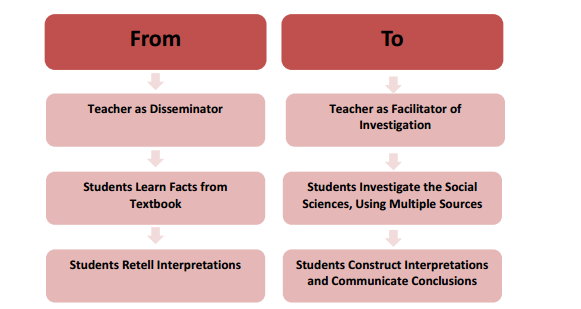 Shift #3: Integrate Content and Skills Purposefully
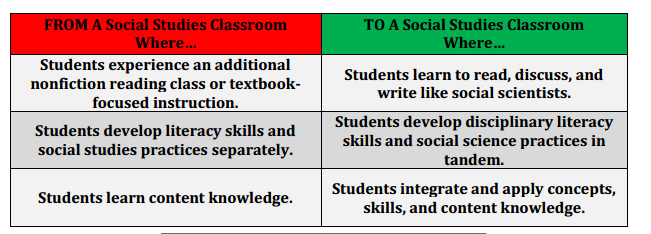 The Exams and Timelines
The Regents Exam (Global)
Core Curriculum
50 multiple choice
Thematic Essay
Scaffolding Questions
DBQ Essay
Framework
28 Stimulus based multiple choice
2 sets of CRQs
Enduring Issues Essay (Global) Constitutional Issues (US)
Framework Exam (Global)
Part 1:
Stimulus Based Multiple Choice – every question will be hooked to a stimuli – cartoon, map, chart, graph, reading – 1-3 questions on each stimuli, more inference than obvious
Framework Exam (Global)
Part 2:
2 sets CRQs – each CRQ will have 2 documents
 Question one on document #1–historical or geographical context (1 pt.)
Questions 2 (a,b) on sourcing on document #2 (2 pts.)
Question 3 –  must use both documents
		one set will always have cause and effect question (1 		pt.)
		one set will have a turning point or a comparison  			question (2 pts)
Framework Exam (Global)
Part 3:
Enduring Issues Essay
Student given 5 documents. 
Students must:
	identify and define the enduring issue
	use social studies knowledge and evidence from the 	documents argue why the issue selected is significant and 	how it has endured across time
	use at least 3 documents
Timetable for global
January 2019 – Transitional Exam (1 year content)

June 2019*, August 2019, January 2020, June 2020 – Transitional Exam and /or Framework Regent

August 2020 on – Framework Regents


* First Administration of new exam will require early testing date

9/2018 -LICSS Survey 43% Transitional, 38% Both, 19% Framework
What about the US Framework Exam?
Similar in structure to but not exactly the same as Global Framework Test (part 2 and essay will be ”stepped up”)
Instead of Enduring Issues essay most likely to be Constitutional Issues
Field test for new Framework test will be fall 2018 – using seniors
Awaiting release of prototype questions promised for June 201,then August 2018, now December 2018
Timetable for American
January 2019,  June 2019, August 2019, January 2020 – Traditional Exam

June 2020*, August 2020, January 2021, June 2021 – Traditional Exam and /or Framework Exam

August 2021 on – Framework Exam

* First administration of Framework Exam will require early testing
What Needs to Be Done?
State Education Department Field Memo Issued March 2015Re Elementary Social studies
“The content, skills, and social studies practices in the New York State K-12 Social Studies Framework must be built across grades K-12 for students to be successful on the social studies assessments required for a diploma.

Instruction in ELA modules that incorporate social studies topics does not replace instruction in social studies, particularly in the development of social studies practices.

All teachers of social studies in all grades should review the social studies practices, as well as the common core literacy skills for their courses, and incorporate them, along with content, into their instruction.”
Restructure Social Studies in Middle School
Deep dive into the Framework to see how social studies has changed at the grade level. All districts by now should have set up curriculum committees to compare the framework to the curriculum that is being taught – while no major changes occur until 6th grade there are subtle differences.
Adapt classroom instruction to make sure the social studies practices are being incorporated.  Social studies is more than just content dump – social studies is skills, concepts and content working in tandem
Introduce key component of the new assessments by incorporating them into classroom assessments
Restructure Social Studies in Middle School
March 2017 state released a listing of 22 different issues – not comprehensive - but general enough that they can be used in any middle school classroom. 
Identify some issues that repeat throughout the curriculum
Post the list in classroom
Every time a document is introduced have students check list and explain why it matches up with that issue
Familiarize students with the verbiage -  historical context, geographic context, reliability, etc.
LICSS PD
2 workshops on Stimulus-Based Multiple Choice
2 workshops on Part 2- Constructive Response Questions
1 workshop on Enduring Issues
LICSS Conference in 2015, 2016, 2017 –workshops on Framework Regent
LICSS Conference _October 26th, 2018 – Theme “Teaching Social Studies Through Enduring Issues” Melville Marriott Hotel
Tentative workshop January 2019 – The Global Regents
Questions?
Brian Dowd
BOCES Consultant
bdowdlicss@gmail.com
515 3141024